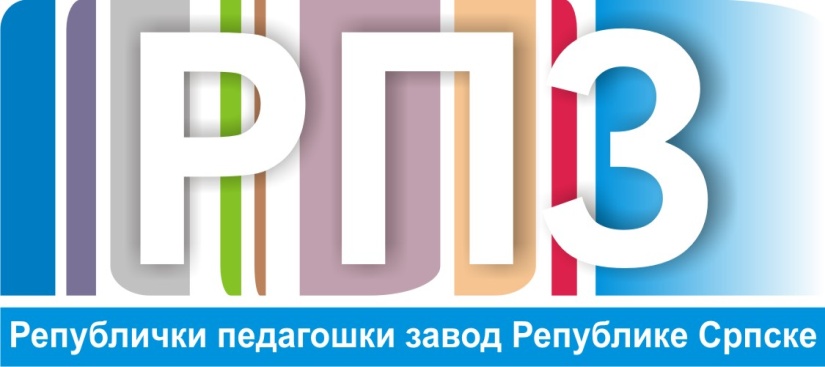 0
6. разред - Историја
Стари Рим -Утврђивање градива
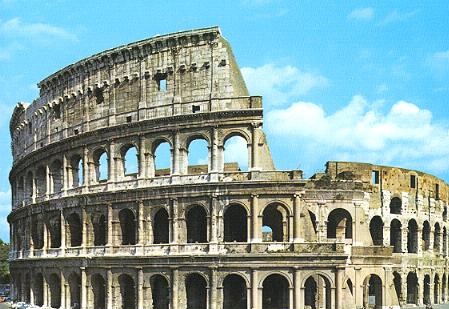 Стари Рим
Апенинско полуострво

ГАЛИ,ЕТРУРЦИ, ЛИГУРИ,УМБРИ, ЛАТИНИ…
ДОБА КРАЉЕВСТВА 
1.Краљ
2.Сенат
3.Народна Скупштина
Доба царства
ПОСТАНАК РИМСКЕ ДРЖАВЕ
ДОБА РЕПУБЛИКЕ
1.Два конзула
2.Магистрати
3.Сенат
4.Народна    Супштина
753. година п.н.е. 

  ВУЧИЦА  РОМУЛ и РЕМ
Патрицији Плебејци
Стари Рим
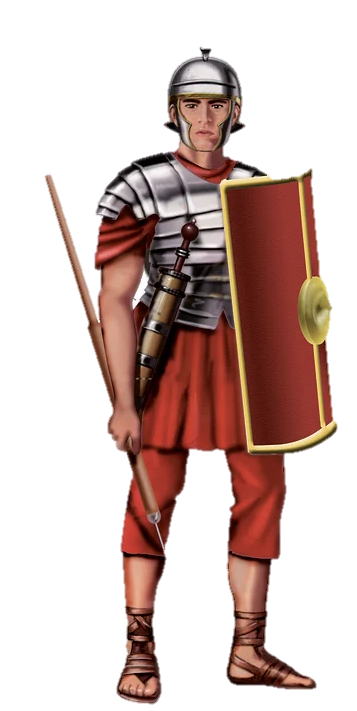 Легија – основна јединица римске војске
РИМ КАО СВЈЕТСКА СИЛА
Пунски ратови (264-146 п.н.е.)
Први (264-241 п.н.е.)
Други (218-201 п.н.е.)
Трећи (149-146 п.н.е.)
Балканско полуострво
Илири
Македонија
Сирија 
Палестина
Галија
Дакија
Стари Рим
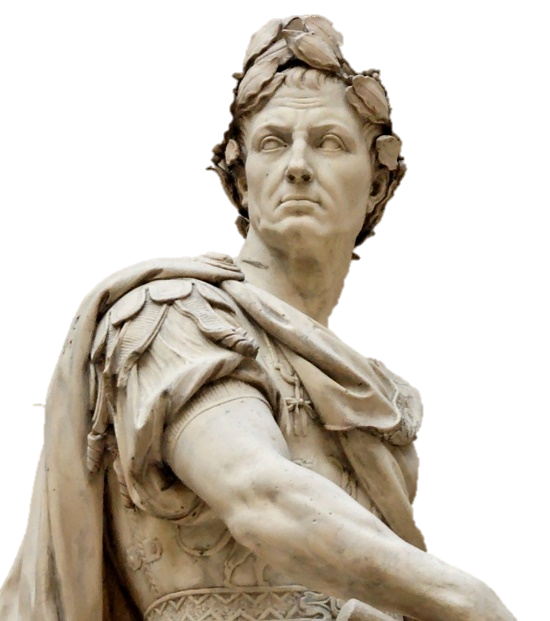 УНУТРАШЊЕ БОРБЕ У РИМСКОЈ ДРЖАВИ
Различит економски и политички положај римских грађана
ЛАТИФУНДИЈЕ
Приватни робови
Државни робови
Гладијатори
СПАРТАКОВ УСТАНАК (74-71 п.н.е.)
Реформе
ТИБЕРИЈЕ И ГАЈ ГРАХ
Након смрти браће Грах, уводи се нови облик владавине - ДИКТАТУРА
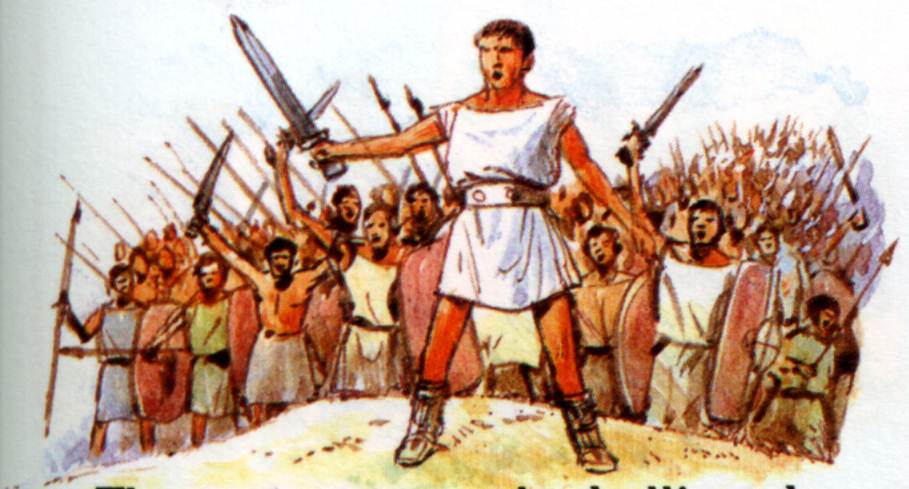 Стари Рим
Историја римског царства дијели се на два раздобља: ПРИНЦИПАТ и ДОМИНАТ
Стари Рим
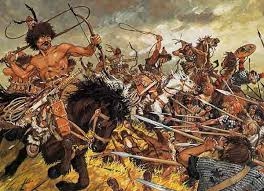 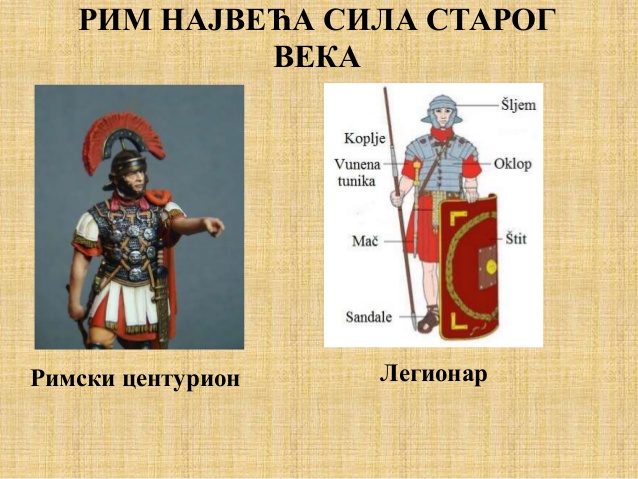 Стари Рим
РИМСКА КУЛТУРА
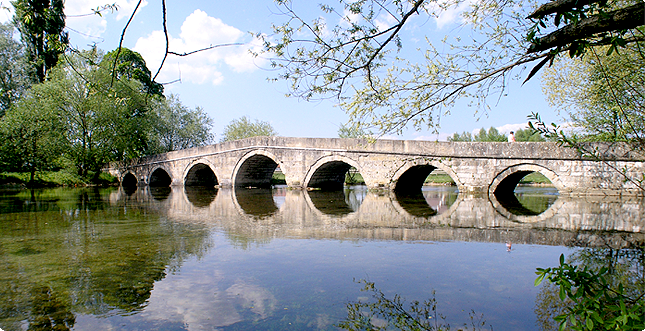 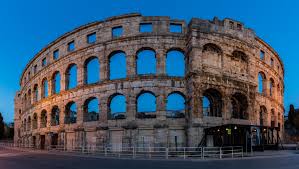 Стари Рим
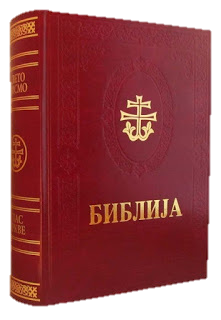 ХРИШЋАНСТВО
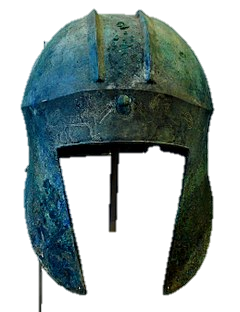 ХВАЛА НА ПАЖЊИ!
Бојан Раковић, професор историје